DOA BELAJAR
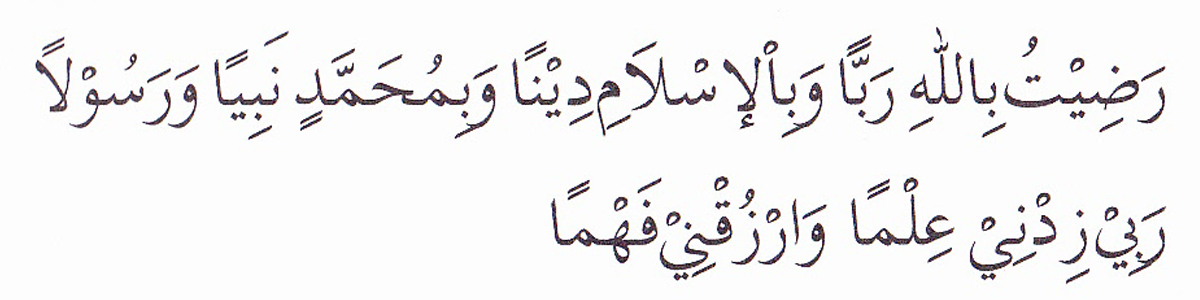 PEMBUKA BELAJAR
“Kami ridho Allah SWT sebagai Tuhanku, Islam sebagai agamaku, dan Nabi Muhammad sebagai Nabi dan Rasul, Ya Allah, tambahkanlah kepadaku ilmu dan berikanlah aku kefahaman”
Peran Komunikasi Dalam Advokasi Kebijakan Publik
MUHAMMAD KHOZIN, S.IP, MPA
Disampaikan pada Kuliah MK Komunikasi & Advokasi Kebijakan Publik
2021
KOMUNIKASI ADALAH
MERUPAKAN PROSES PENYAMPAIAN PESAN/PENDAPAT/PERASAAN/BERITA KEPADA ORANG LAIN
PROSES PERTUKARAN PENDAPAT/PEMIKIRAN/INFORMASI MELALUI UCAPAN, TULISAN MAUPUN TANDA-TANDA (BAHASA ISYARAT, KODE)
SEGALA BENTUK INTERAKSI SATU ORANG KEPADA ORANG LAIN
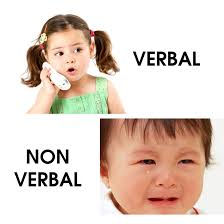 KOMUNIKASI VERBAL
Bentuk komunikasi yang disampaikan komunikator kepada Orang lain (komunikan) dengan cara tertulis atau lisan (terucap)
Kata Kunci menggunakan kata-kata (diucapkan atau dituliskan)
Contoh  :
LISAN
BERTELEPON
PRESENTASI
TERTULIS : 
media surat, 
Laporan, 
grafik dan
KOMUNIKASI NON VERBAL
ADALAH TRANSMISI PESAN TANPA MENGGUNAKAN KATA – KATA, DAN MERUPAKAN SALAH SATU CARA YANG TERKUAT BAGI SESEORANG UNTUK MENGIRIMKAN PESAN KEPADA ORANG LAIN.
CONTOH
Bahasa isyarat, 
ekspresi wajah, 
gerakan tubuh, 
SENTUHAN
sandi, 
simbol-simbol/KODE
warna dan 
intonasi suara
CARA BERPAKAIAN
ATAU SESUATU  YANG MENGEKSPESIKAN SUASANA HATI PADA SAAT BERKOMUNIKASI
AMBIGUE
SUAMI : “SAYANG APA KABAR?”
ISTRI   : “BAIK – BAIK SAJA” (NAMUN MENYERINGAI PADA WAKTU MEJAWAB).
MEMBANGUN KOMUNIKASI YANG EFEKTIF
MENGETAHUI SIAPA MITRA BICARA KITA
MENGETAHUI APA TUJUAN KOMUNIKASI KITA
MENGETAHUI KULTUR
MENGETAHUI BAHASA
KOMUNIKASI VERBAL YANG EFEKTIF
LANGSUNG (TO THE POINT)
ASERTIF (TIDAK TAKUT MENGATAKAN APA YANG DIINGINKAN)
RAMAH DAN BERSAHABAT
JELAS (MUDAH DIPAHAMI)
TERBUKA (TIDAK ADA PESAN YANG TERSEMBUNYI)
SECARA LISAN MENGGUNAKAN KATA2 YANG JELAS
DUA ARAH
RESPONSIF (MEMPERHATIKAN PANDANGAN ORANG LAIN)
NYAMBUNG
JUJUR (MENGUNGKAPKAN GAGASAN DAN [ESAN YANG SESUNGGUHNYA)
KOMUNIKASI VERBAL YANG TIDAK EFEKTIF
TIDAK TO THE POINT
PASIF (MALU2)
ANTAGONISTIS (MARAH2, AGRESIF, UJARAN KEBENCIAN)
KRIPTIS (PESAN TIDAK DISAMPAIKAN SECARA TERBUKA)
SATU ARAH(LEBIH BANYAK BERBICARA DARIPADA MENDENGARKAN)
TIDAK RESPONSIF 
TIDAK NYAMBUNG
TIDAK TERUS TERANG
ADVOKASI
ADVOKASI ADALAH USAHA UNTUK MEMPENGARUHI KEBIJAKAN PUBLIK MELALUI MACAM-MACAM BENTUK KOMUNIKASI PERSUASIF (JHU 1999)
RANGKAIAN KOMUNIKASI STRATEGIS  YANG DIRANCANG SECARA SISTMATIS BAIK OLEH INDIVIDU MAUPUN KELOMPOK UNTUK MEMPENGARUHI PEMBUAT KEPUTUSAN AGAR MERUBAH KEBIJAKAN YANG BERPIHAK KEPADA MASYARAKAT
SASARAN KOMUNIKASI DALAM ADVOKASI
NASYARAKAT
KONSUMEN
INSTANSI
PEMERINTAH
SALURAN KOMUNIKASI DALAM ADVOKASI
SEMUA IDE DAPAT DIKOMUNIKASIKAN MELALUI BERBAGAI CARA (SURAT, BERBICARA LANGSUNG, BERTELEPON, WA, BERKUNJUNG, DEMONSTRASI, LAPORAN, MEDIA CETAK/ELEKTRONIK)
MEDIA CETAK/ELEKTRONIK ADALAH SALURAN YANG PALING EFEKTIF KARENA BANYAK MASSA
KOMUNIKASI DAN ADVOKASI
ADVOKASI YANG BERTUJUAN MENGAJAK/MEMPENGARUHI ORANG LAIN AGAR SETUJU DENGAN PENDAPATNYA, SEHINGGA MUNCUL AKSI UNTUK MEMPENGARUHI PARA PEMBUAT KEBIJAKAN SANGAT BERKAITAN DENGAN KOMUNIKASI
KOMUNIKASI DALAM ADVOKASI ADAHAL MEDIA UTAMA
TANPA KOMUNIKASI MAKA ADVOKASI SULIT BERHASIL
Rencana Tindak Lanjut
NEXT MEETING 
NEGOSIASI
PENUTUP BELAJAR
بِسْمِ اللَّهِ الرَّحْمَنِ الرَّحِيمِ

اَللَّهُمَّ أَرِنَا الْحَقَّ حَقًّا وَارْزُقْنَا اتِّـبَاعَه ُ وَأَرِنَا الْبَاطِلَ بَاطِلاً وَارْزُقْنَا اجْتِنَابَهُ


Ya Allah Tunjukkanlah kepada kami kebenaran sehinggga kami dapat mengikutinya, 
Dan tunjukkanlah kepada kami keburukan sehingga kami dapat menjauhinya.